HOW TO STAY AND WORK LEGALLY IN POLAND AS A STUDENT?
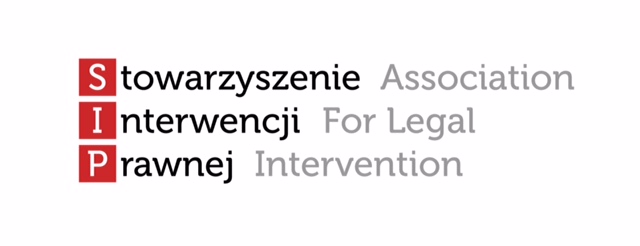 Attorney: Małgorzata Jaźwińska
President of the Board: Katarzyna Słubik
LEGAL BASIS OF STAY
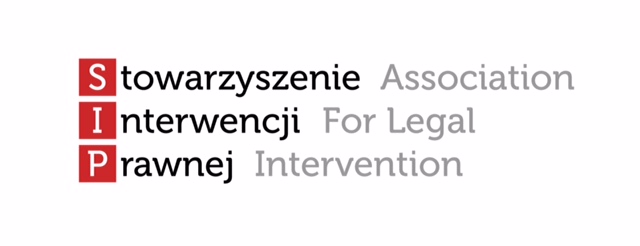 Visa -free movement 

 Regulation (EU) 2018/1806 of the European Parliament and of the Council of 14 November 2018 listing the third countries whose nationals must be in possession of visas when crossing the external borders and those whose nationals are exempt from that requirement 
 90 days within each 180 days (https://www.schengenvisainfo.com/visa-calculator/)

Schengen visa (up to 90 days)
National visa (minimum 90 days up to 12 months)
Temporary residence permit
NATIONAL VISA
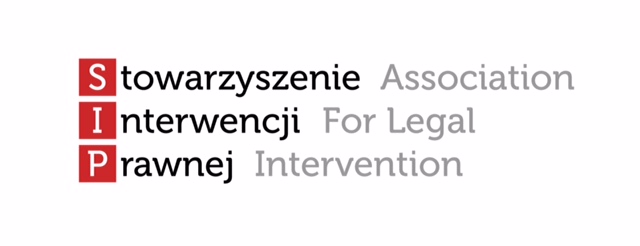 Where to apply? 
	Polish diplomatic post or consular office in your country

	What purpose? 
Studies at the University (preparatory course, undergraduate and graduate studies, PhD) (both full-time, part-time course and extra-mural education)

	How much does it cost? 
	80 EUR
NATIONAL VISA
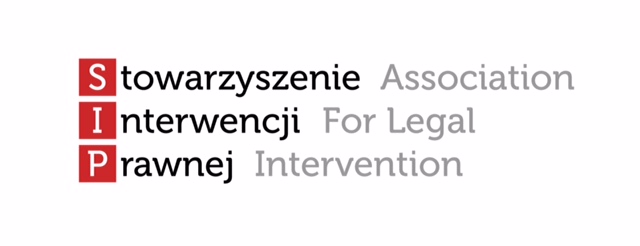 Requirements for the University:
	
	Is certified or does not need certification (i.e. public universities) in order to accept foreign students. 
		=> List of certified universities: https://www.gov.pl/web/mswia/zloz-wniosek-o-zatwierdzanie-jednostki-lub-organizatora-strazu-na-potrzeby-przyjmowania-cudzoziemcow

	What requirements do I need to fulfill?
 medical insurrance (amount of insurance: minimum 30 000 PLN)
 sufficient funds to cover costs of stay, return and studies
 proof of payment for studies
 confirmation that you are enrolled at the University
 not banned to enter Poland or other Schengen countries
TEMPORARY RESIDENCE PERMIT
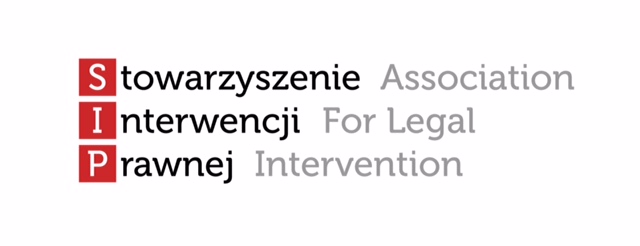 Where to apply? 
	Voivode (in Warsaw: Voivode of Mazowieckie)
Register for application at: 
	https://kolejka-wsc.mazowieckie.pl/rezerwacje/pol/login
Submit the application via post (you will be asked to come to the office later to give your fingerprints) (Attention! Date of submitting the application)
Submit the application at Marszałkowska st. 3/5 or Pl. Bankowy 3/5 (you will be asked to come to the office later to give your fingerprints)

	How much does it cost? 
340 PLN 
Centrum Obsługi Podatnika, ul. Obozowa 57, 01-161 Warszawa
no. of bank account: 21 1030 1508 0000 0005 5000 0070
TEMPORARY RESIDENCE PERMIT
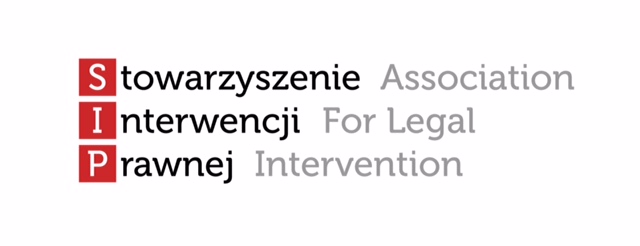 What requirements do I need to fulfill?
 application lodged during your legal stay in Poland (with 4 photos, 2 photocopies of your passport, documents mentioned below)
 medical insurrance (amount of insurance: minimum 30 000 PLN)
 proof of payment of tuition (current and/or incoming semester)
 confirmation of enrollment issued by the University (the same list of universities as with a visa) (specific form of the confirmation)
 was not expelled (could lead to a negative decision)
 sufficient funds to cover costs of stay, return and studies
TEMPORARY RESIDENCE PERMIT
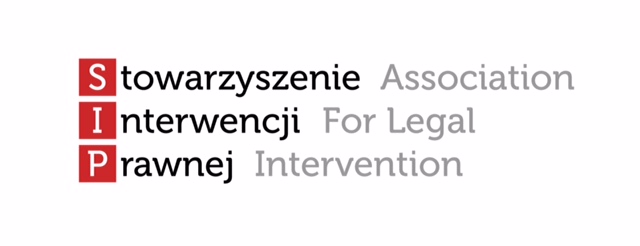 Sufficient funds
If after deducting costs of:

1. housing (rent + utilities), and
2. studies (in practice for 3 semesters), and
3. return to your country (200 PLN if from a neighbouring country, 500 PLN if from EU, Switzerland, Norway, Lichtenstein, Iceland, 2500 PLN other),
you still have more than 701 PLN/month (if you live alone) or 528 PLN/each member of your family/month
CASE STUDY
How much money do you need to have if:
You are from Ukraine and live alone. It is a 1st semester of 2nd year of studies (3 years studies). 
You have already paid for the second semester. 
Each semester costs 7000 PLN. You pay rent and utilities at the amount of 2000 PLN. 
You will apply for permit for 16 months (you will end your studies on June 2021).
[Speaker Notes: Jak mieszkam z chłopakiem i na naszą dwójkę jest umowa najmu, to załączyć oświadczenie kto ile płaci  57 466 PLN and if you live with your husband 63 146 PLN?]
TEMPORARY RESIDENCE PERMIT
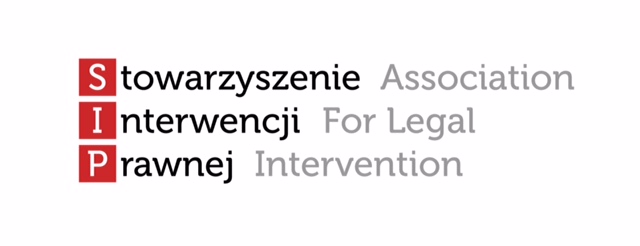 Sufficient funds – how can I prove it?

 Funds on your Polish personal bank account (can be on several bank accounts, can be in different currency), issued the earliest 1 month before your application
 confirmation of scholarship
 traveller’s check
 limits on your credit card (issued the earliest 1 month before your application)
 employment contract (confirmation of employment issued the earliest 1 month before your application)
 other
TEMPORARY RESIDENCE PERMIT
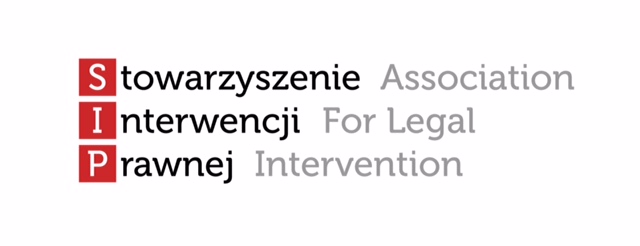 For how long can I receive a permit?
 	1st permit – 15 months (not longer than up to 3 months after your 	graduation), 
 	2nd and next – up to 3 years (not longer than up to 3 months after 	your studies) Attention! When you are about to finish your studies

How long will I wait for the decision in my case?
 60 days (law); around 8 months for TRC (practice)
Request for urgent consideration of the case/ complaint to the administrative court on the failure to act
TEMPORARY RESIDENCE PERMIT
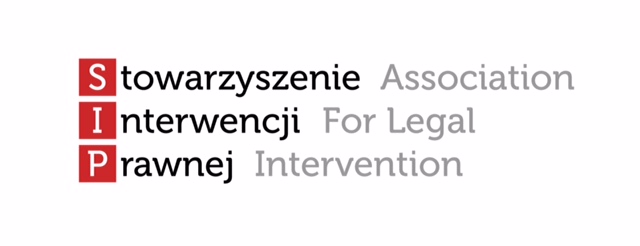 WHAT CAN I DO IF I RECEIVED A NEGATIVE DECISION?
 Appeal within 14 days to the Head of the Office for Foreigners (your rights and obligations do not change) Attention! You lodge the appeal to the Voivode office.

 Leave Poland and EU countries within 44 days from the date that you were served with a negative decision (30 days if you received a negative decision from the Head of the Office for Foreigners)

 If you received a negative decision from the Head of the Office for Foreigners you can lodge a complaint to the Voivodship Administrative Court within 30 days. Yet, you still have to leave Poland within those 30 days (unless you have valid visa/TRC/other document allowing you to stay in Poland). Otherwise you could be deported.
TEMPORARY RESIDENCE PERMIT
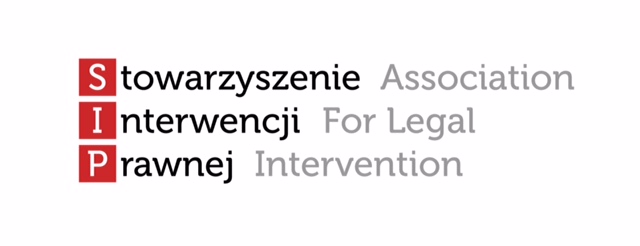 RIGHTS AND OBLIGATIONS DURING THE PROCEDURE
 if applied while staying legally in Poland, you should receive a stamp in your passport
 you can legally stay in Poland during your procedure (also at the appeals level)
 you can return to your country and apply for a visa (Attention! You cannot travel within EU without a visa)
 you can legally work in Poland if you are staying in Poland legally and are enrolled at the full-time studies (studia stacjonarne)
TEMPORARY RESIDENCE PERMIT
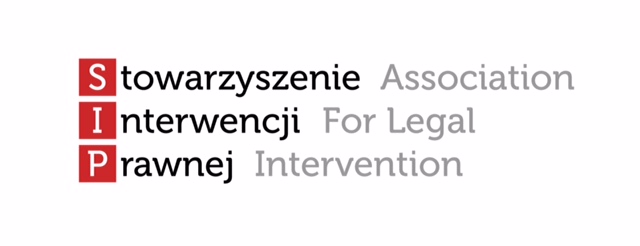 IMPORTANT INFORMATION
 Always inform administrative authorities if you change your adress and check your postmail regularly 
 Never submit false information or documents
 Always demand a confirmation if you submitted a document to the authorities or collect a confirmation that you sent a document from the post office
 Make sure that all your documents stay valid while you wait for the decision (medical insurrance, lease agreement, certificate of enrollement)
 Make sure that your lease agreement indicates that your rent covers also utilities or submit receipts for utilities/written statement from your landlord
 All document must be translated into Polish by a sworn translator
 Submit original documents or copies certified by a notary
CHANGES DUE TO CORONAVIRUS
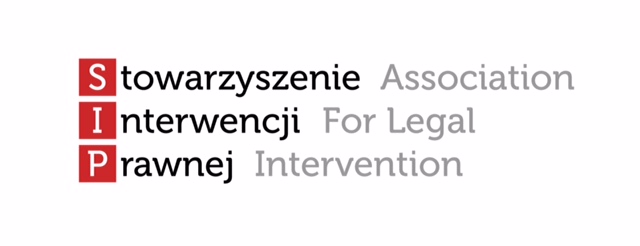 Deadline for the appeal. Attention! New Anti-COVID-19 Schield 3.0 

 Extention of legal stay, if national visa or TRC ends during the coronavirus (to 30 days after the revocation of an epidemic risk)

 Extention of stay if you were in Poland on 14 March 2020 on Schengen visa or visa free movement (to 30 days after the revocation of an epidemic risk) (you can work with a work permit)

In those situations you do not need to apply for the extention of your residence permit/visa!
RIGHT TO WORK
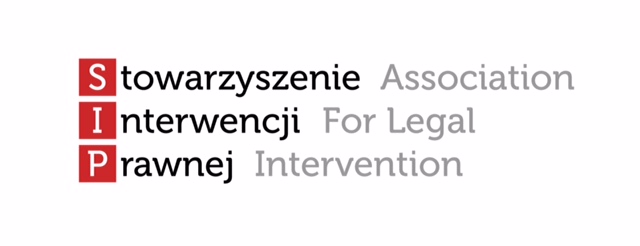 Full-time studies (studia stacjonarne) – you can work without an additional work permit
 Graduate of a Polish school or University – you can work without an additional work permit
 Temporary work permit based on studies – you can work without additional work permit
 Students of part-time studies (studia niestacjonarne) or extra-mural education (studia zaoczne) or post-graduate studies staying in Poland on a visa – you need to get a work permit

Attention! If you work without a permit you will  receive a deportation order!
Thank you!
Association for Legal InterventionSiedmiogrodzka 5/5101-204 Warsawtel/fax (+48) 22 621 51 65interwencja@interwencjaprawna.pl 
Registration:
Monday – Friday, from 3 pm to 4 pm
880 145 372
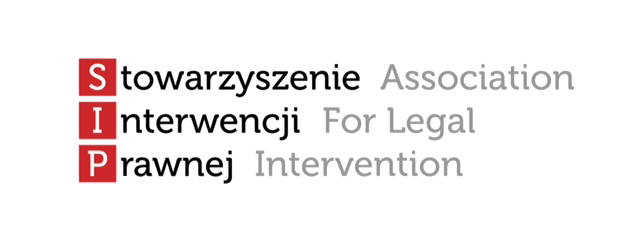 Published on 19th May, 2020.